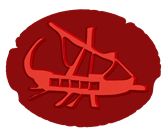 ΙΔΡΥΜΑ ΝΕΟΤΗΤOΣ ΚΑΙ  ΟΙΚΟΓΕΝΕΙΑΣ 
     Ι. ΑΡΧΙΕΠΙΣΚΟΠΗΣ ΑΘΗΝΩΝ
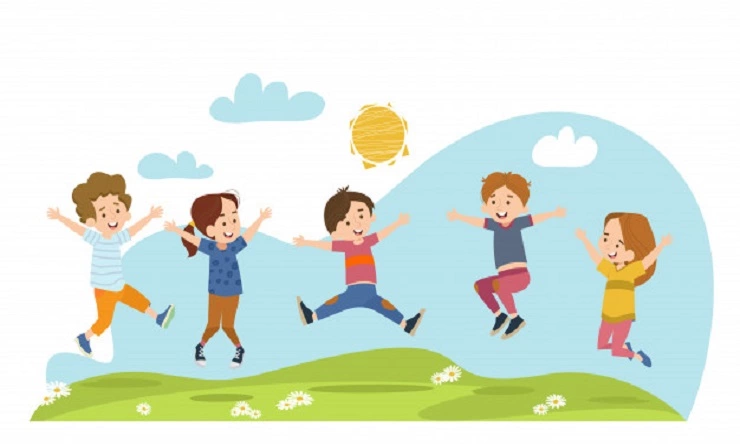 «ΚαλΟκαιΡινΗ ΣυνΤροφιΑ ΣτηΝ ΑγαΠημΕνη μΑς πΟλη»19-30 ΙΟΥΝΙΟΥ
ΑπΟ τις 8 το πρωΙ Εως και τις 4 το μεσημΕρι
ΔημιουργικΑ εργαστΗρια, θεατρικΟ παιχνΙδι, αθλητικΕς δραστηριΟτητες
Για παιδιΑ ηλικΙας 6-12 ετΩν
Τόπος διεξαγωγής:
 Ι.Ν. Αγ. Γεωργίου Ν. Ψυχικού, Χρυσοστόμου Σμύρνης 22
(πλησίον Σταθμού Μετρό Εθνική Άμυνα)
Πληροφορίες – Δηλώσεις συμμετοχής:  2130184436